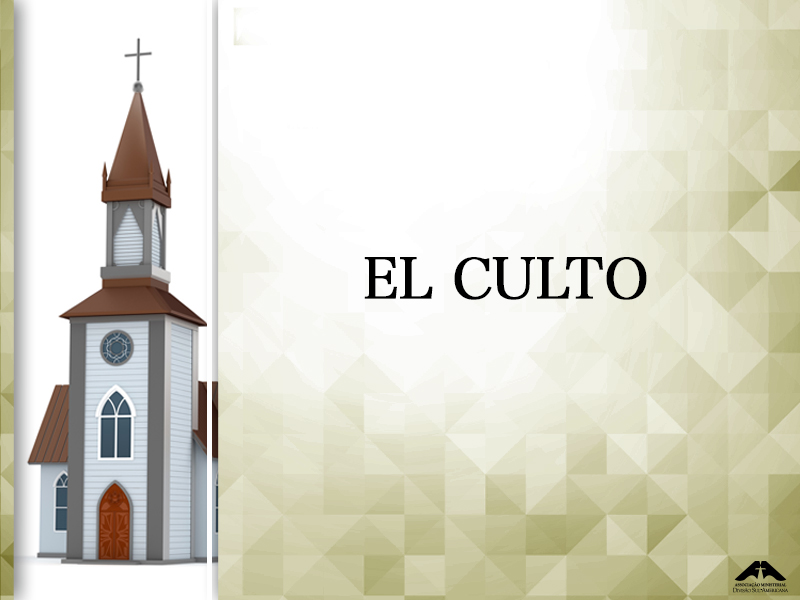 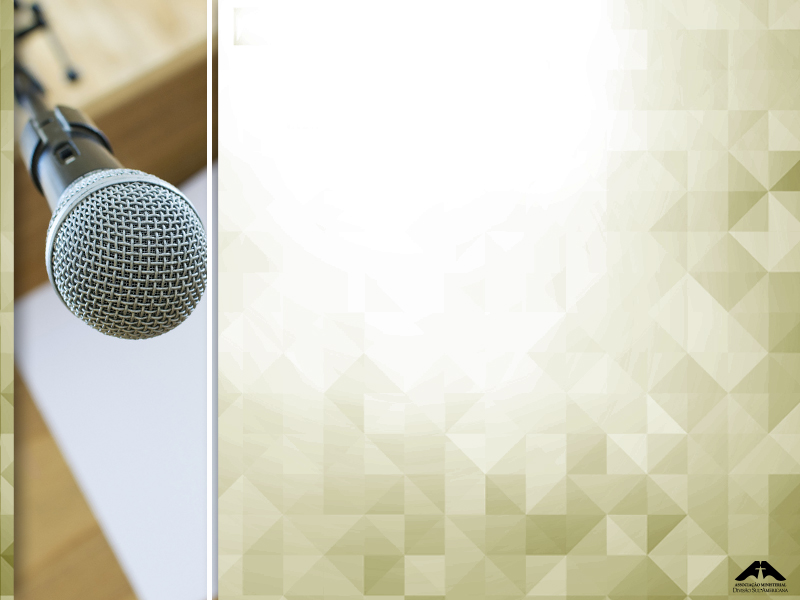 En la ausencia del pastor, el anciano es responsable de liderar el culto divino cada sábado. Eso requiere comprensión del culto. Las iglesias, muchas veces, mantienen el mismo orden del culto, año tras año, usando los mismos himnos y el mismo formato. 


Los líderes del culto deben reconocer y respetar las diferencias en el estilo de culto resultantes de culturas y lugares diferentes y, sin embargo, temer adaptar el estilo del culto a los cambios en la sociedad.
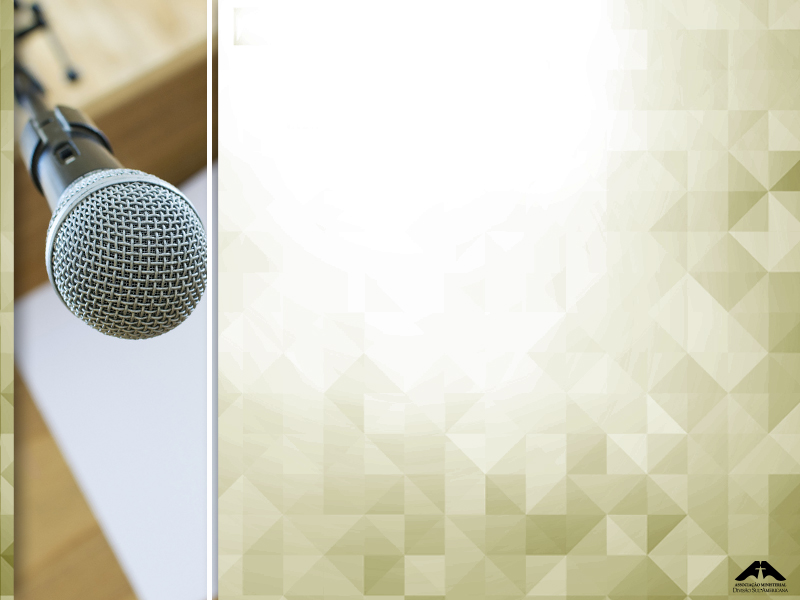 Culto es adoración.

Culto deben permitir expresiones de adoración a Dios y tiempo para sentir, con asombro, su grandeza y poder. (Sal. 95:3-5).

Culto es proclamación.

El culto corporativo provee ocasión para la proclamación de la Palabra de Dios.

Culto es renovación. 

El culto debería resultar en la renovación. Él involucra reflexión, oración y meditación .Es un tiempo para realizar súplicas por todos los santos. Es un tiempo para que nos arrepintamos y busquemos el perdón de Cristo
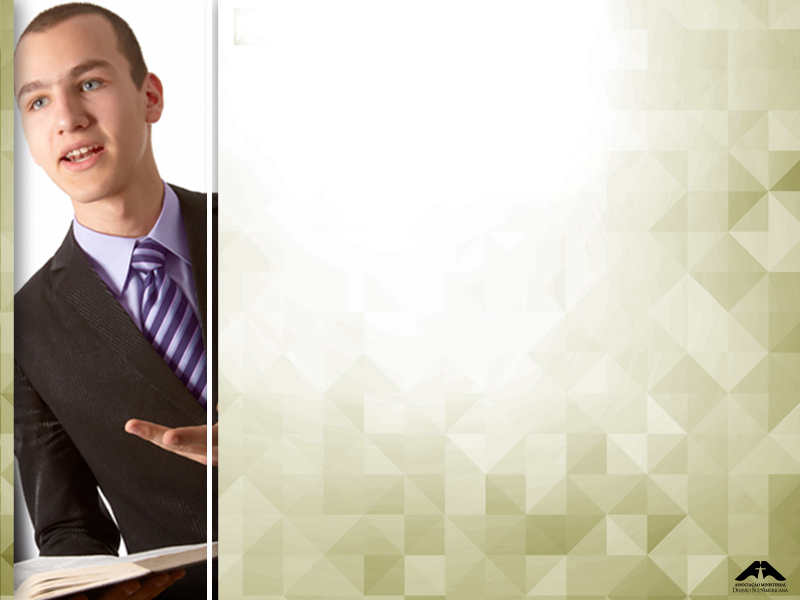 EL CULTO CORPORATIVO

El culto es asociación. Reunirnos como iglesia en el culto es vital para mantener la fuerza del cuerpo de Cristo.

El culto es participación. Participen en el culto: cantando, orando, ofrendando,  realizando las lecturas bíblicas responsivas y por medio del testimonio personal. Los miembros con talentos musicales y con ese interés pueden ser incentivados a formar parte del coral y /o de otros grupos musicales.

El culto necesita planificación. El culto requiere la coordinación de las actividades y talentos de muchas personas. Los cultos planificados en oración, con un programa bien trazado, y todo dentro del tiempo, hacen que los participantes y la congregación se sientan bien.
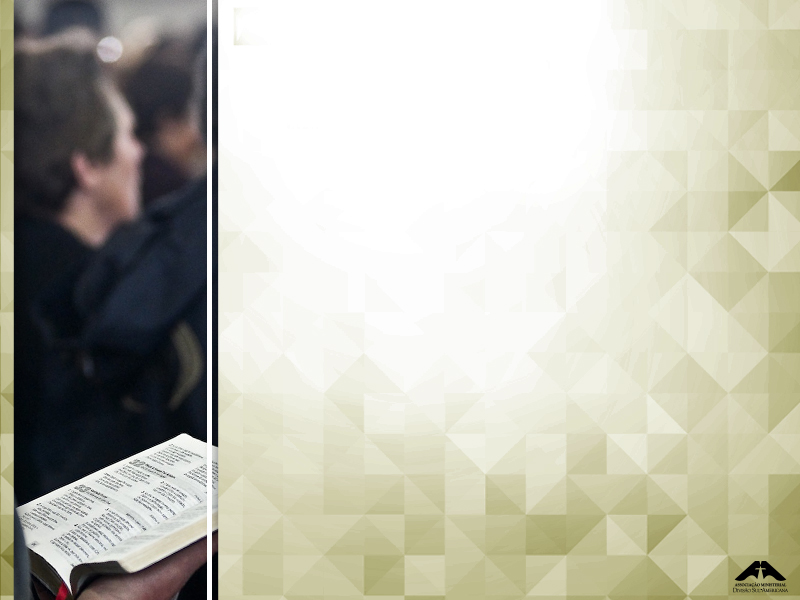 EL CULTO EN LA IGLESIA
Hay ciertos elementos, además del sermón, que contribuyen para que el culto sea significativo y que deben ser considerados al planificar el culto.

Música. La música ejerce una poderosa influencia para elevar
el corazón a Dios.

Vida comunitaria. El período para los anuncios es una  bendición cuando es usado debidamente.

Llamado al culto. El propósito del llamado al culto es reunir y
enfocar a la congregación en una actitud de culto.

Oración. Arrodillarse es, generalmente, la postura preferida
para la oración.
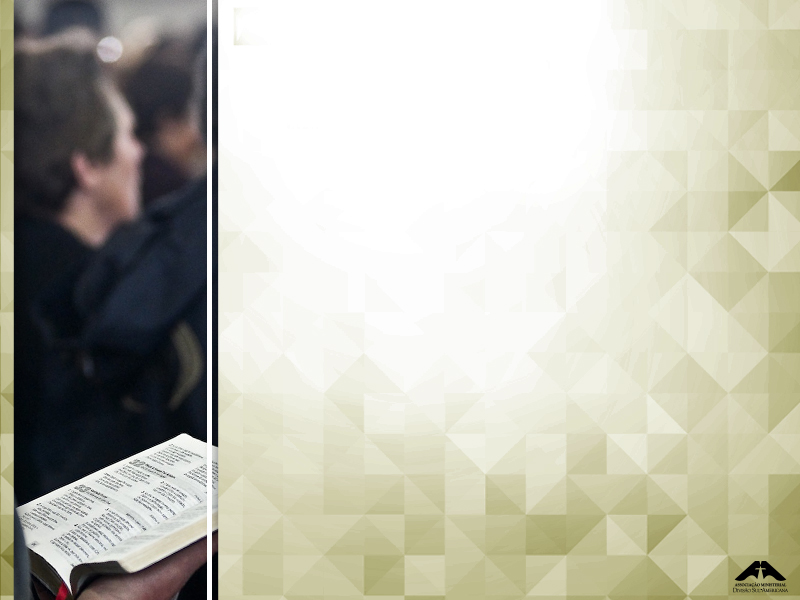 Al planificar la oración, considere los siguientes elementos:

• Invocar a Dios. Su nombre es santo y debe ser proferido con respeto y adoración.

• Alabanza. Agradecerle por aquello que él es, por lo que él hizo por su pueblo.

• Arrepentimiento. Pedir perdón por los pecados cometidos o por haber dejado de servirlo plenamente.

• Dedicación. Pedir fuerzas para servirlo más plenamente . Intercesión general. Interceder por la obra de Dios, por los líderes mundiales, por la congregación.

• Súplica específica. Presentar los pedidos especiales de oración, por el culto y por el predicador.

Conclusión. Cierre rogando, por el nombre de Jesús.
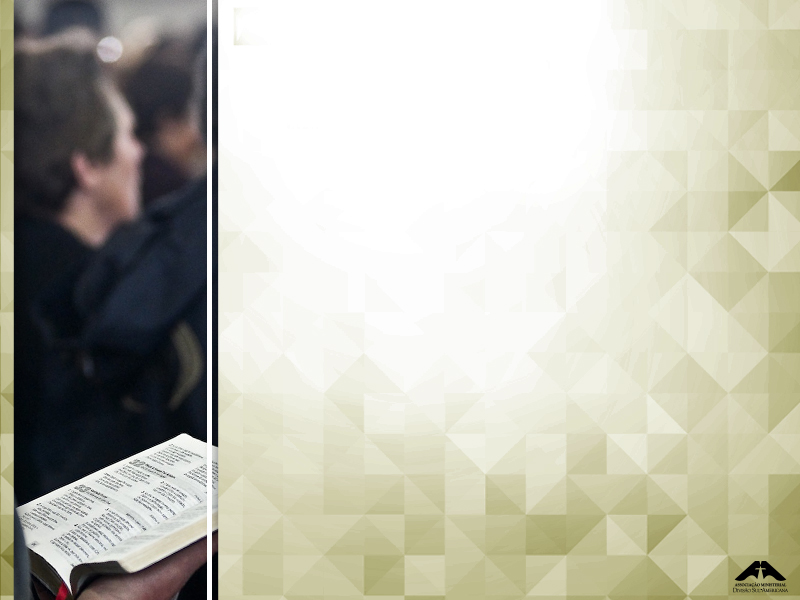 Ofrendar.   No es apenas el levantamiento de fondos, sino un llamado para la entrega de sí mismo.

Adoración infantil. Los niños forman parte del culto tanto como los adultos.

Lectura bíblica. Los pasajes bíblicos seleccionados para la lectura deben ser relevantes para el énfasis del día.

Testimonio público. Incentivar a los miembros para que cuenten situaciones en su vida cuando Dios los condujo de forma especial.

Participación de la congregación.  La noción común de culto es la que al predicador como el actor, a Dios, como aquel que lo inspira y a la congregación como la audiencia.
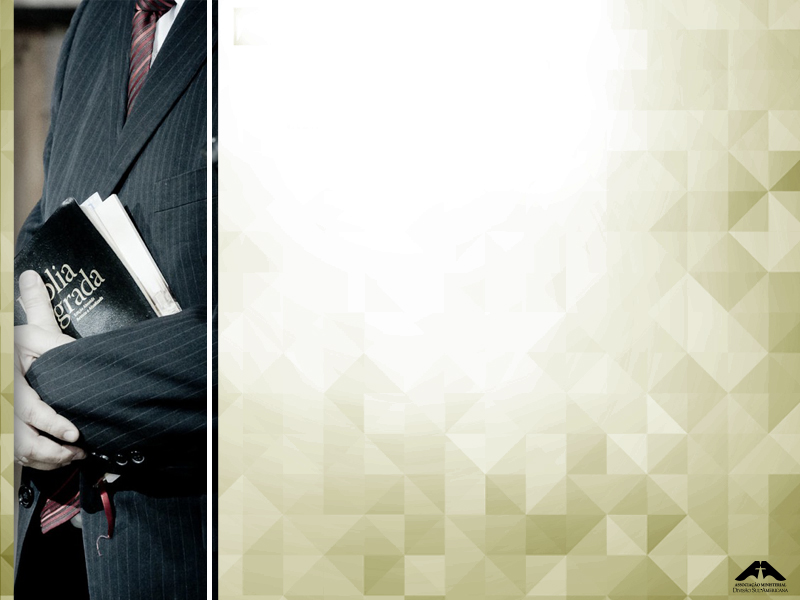 ORDEN DEL CULTO
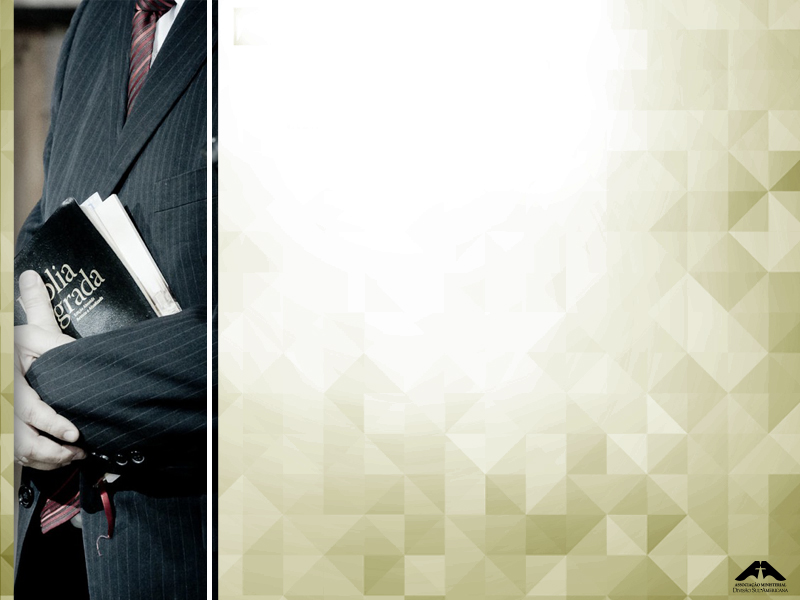 Modelos de formatos de culto.

Formato tradicional:

Preludio. Música instrumental o canto de la congregación.
Bienvenida. Vida de la comunidad y bienvenida.
Introducción. Música presentada por el coro, instrumental o de
la congregación.
Llamado a la adoración. Posible participación de la congregación.
Invocación. Breve oración.
Lectura bíblica. Si fuera posible, lectura responsiva.
Himno de alabanza. Canto de la congregación.
Oración. Respuesta realizada por el coro, instrumental o por la
congregación.
Ofrenda. Llamado y explicación del uso de los fondos de la ofrenda.
Doxología. Conclusión con oración de gratitud.
Música especial. Himno apropiado para el tema del culto.
Sermón. Foco del tema general del culto de adoración.
Himno. Respuesta de compromiso.
Bendición final. Breves palabras de esperanza, promesa y ánimo.
Posludio. Música de fondo tocada al piano (u otro recurso)
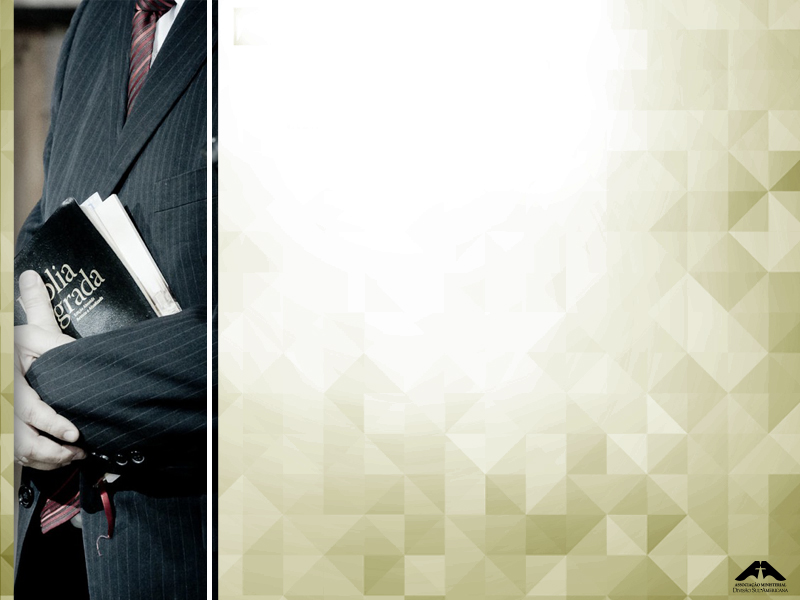 Formato abreviado:

Bienvenida. Vida de la comunidad y bienvenida.
Introducción. La congregación se coloca de pie para la oración silenciosa.
Himno. La congregación permanece de pie.
Ofrenda. Llamado y explicación del uso de los fondos de la ofrenda.
Sermón. Foco en el tema general del culto de adoración.
Oración final. Música instrumental para la salida.
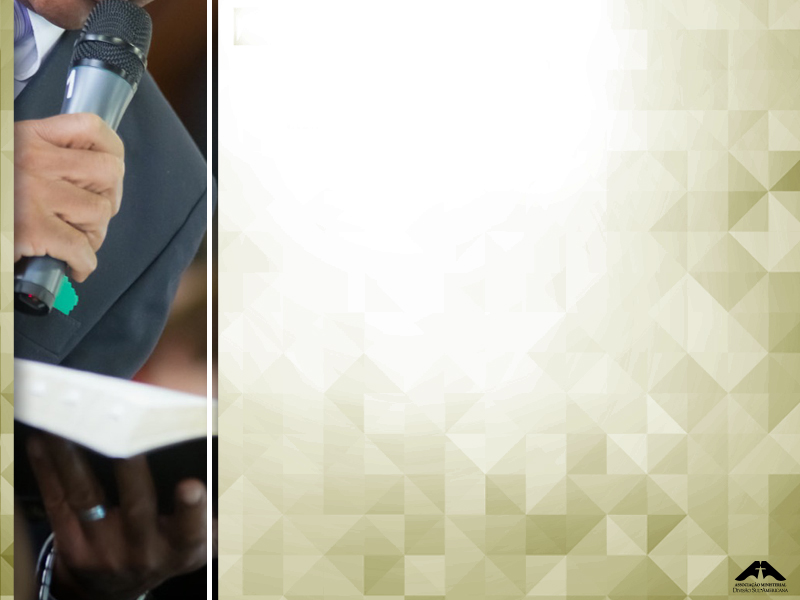 PREDICACIÓN


La predicación es el centro del culto adventista del 
Séptimo día.

directivas para la predicación pueden ser útiles.

Predicar por la experiencia personal.

Predicación bíblica.

Predicación relevante.

Predicación positiva.
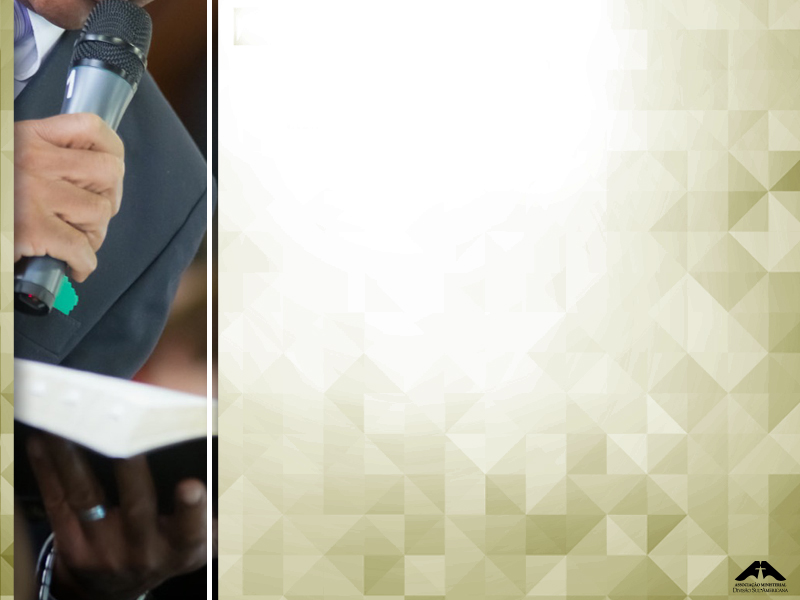 PREPARACIÓN DEL SERMÓN.
1-Organización lógica. El esbozo lógico del sermón está organizado en tres partes:

La introducción se destina a despertar el interés de la audiencia e introducir el tema

 El cuerpo del sermón presenta el tema al mostrar, de forma lógica, las lecciones principales del tema. 

La conclusión resume el tema y la lección, y lleva a la audiencia a asumir un compromiso personal con Cristo.

2- Hablar con claridad.

3- Planificación anticipada.